PRAVĚKObdobí pravěku dělíme podle materiálu, z kterého pravěcí lidé vyráběli své nástroje.
Doba kamenná (3 500 000 - 2 200  př. n.l)
Doba bronzová (2 200 – 750 př. n.l.)
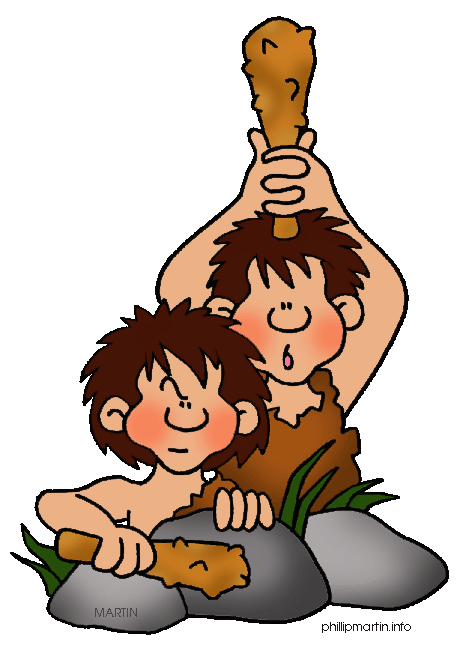 Doba železná (750 př.n.l. – 0 )
DOBA KAMENNÁnázev vznikl podle  hlavního nástroje, který pravěcí lidé používali- opracovaného kamene - PĚSTNÍHO KLÍNU . Používali ho k řezání, sekání i jako zbraň.
Podle způsobu obživy lidí dělíme dobu kamennou    na dva úseky:
STARŠÍ DOBA KAMENNÁ    MLADŠÍ DOBA KAMENNÁ
doba lovců a sběračů          období prvních zemědělců
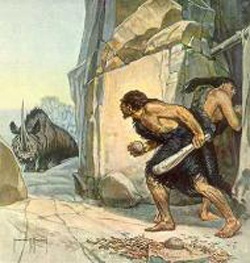 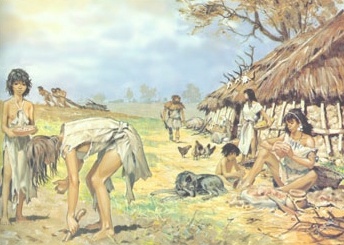 STARŠÍ DOBA KAMENNÁ
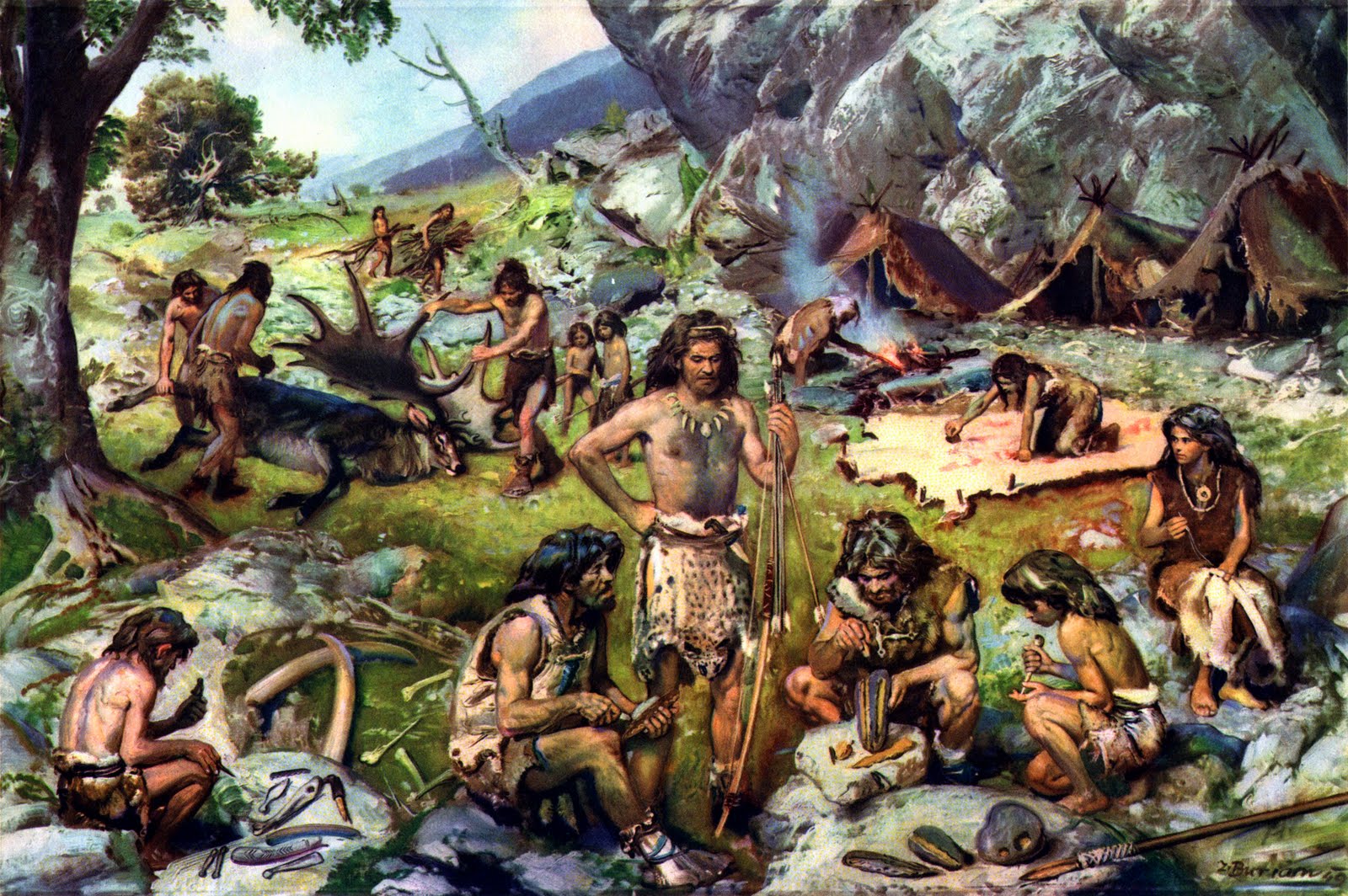 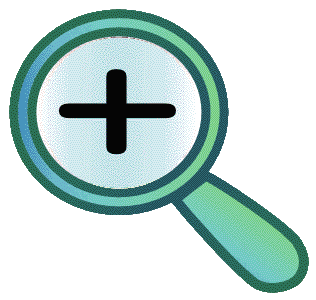 Zpočátku si pravěcí lidé hledali úkryty pod převisy skal nebo v jeskyních.
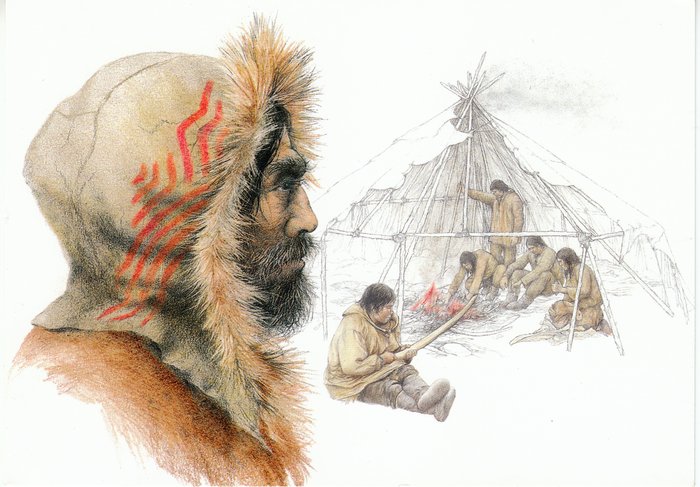 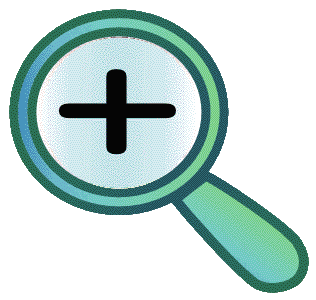 Později si stavěli jednoduché chýše  z kůlů, větví a zvířecích kůží.
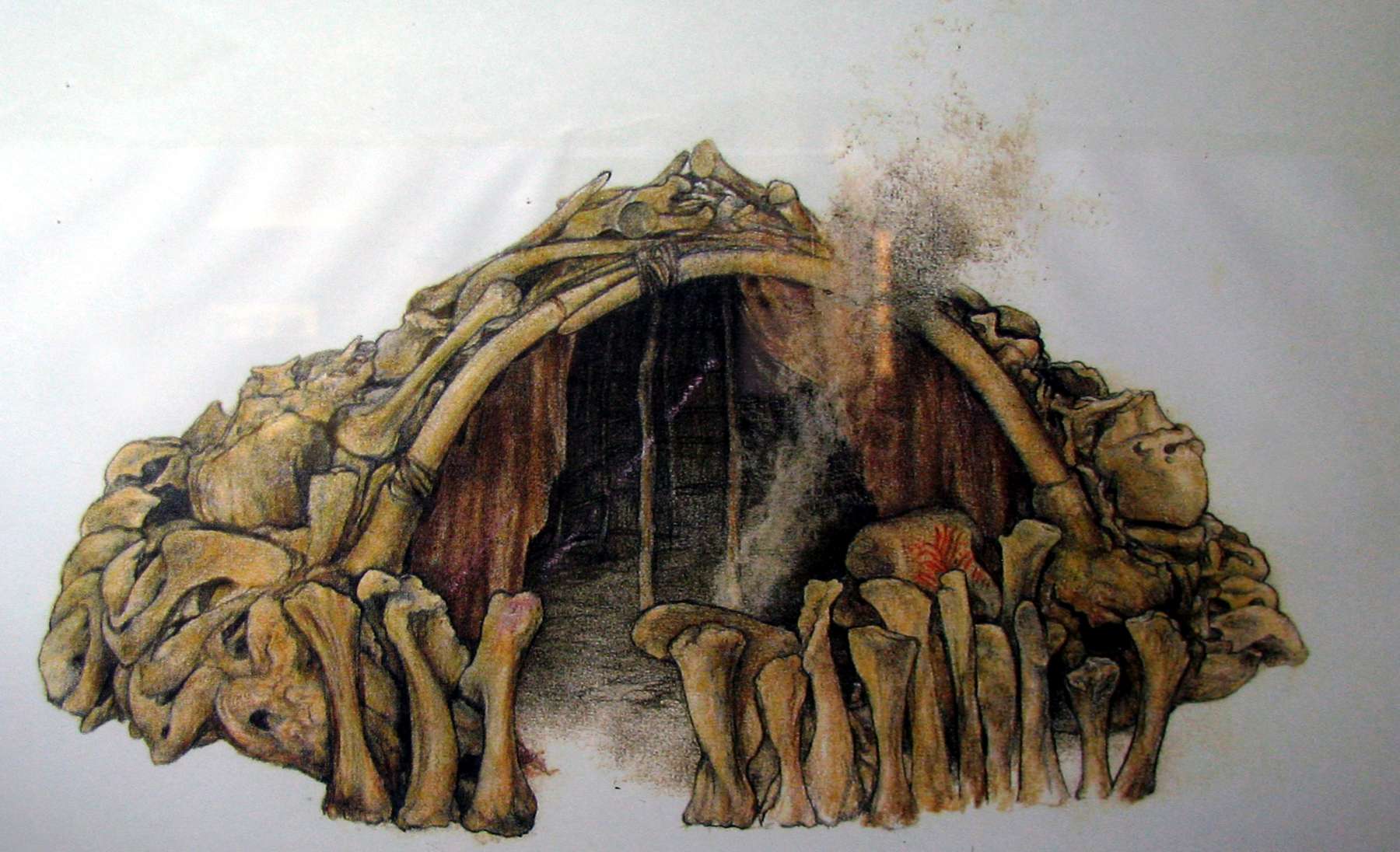 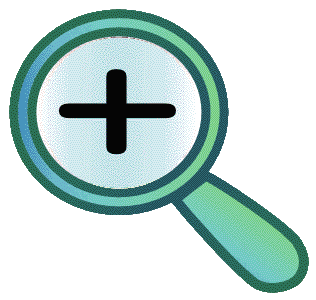 Tam, kde byl nedostatek stavebního materiálu, stavěli 
si chatrče z kostí zvířat, využívali např. dlouhé mamutí kosti.
Muži lovili zvěř, ženy sbírali jedlé   rostliny, různé plody a kořínky.
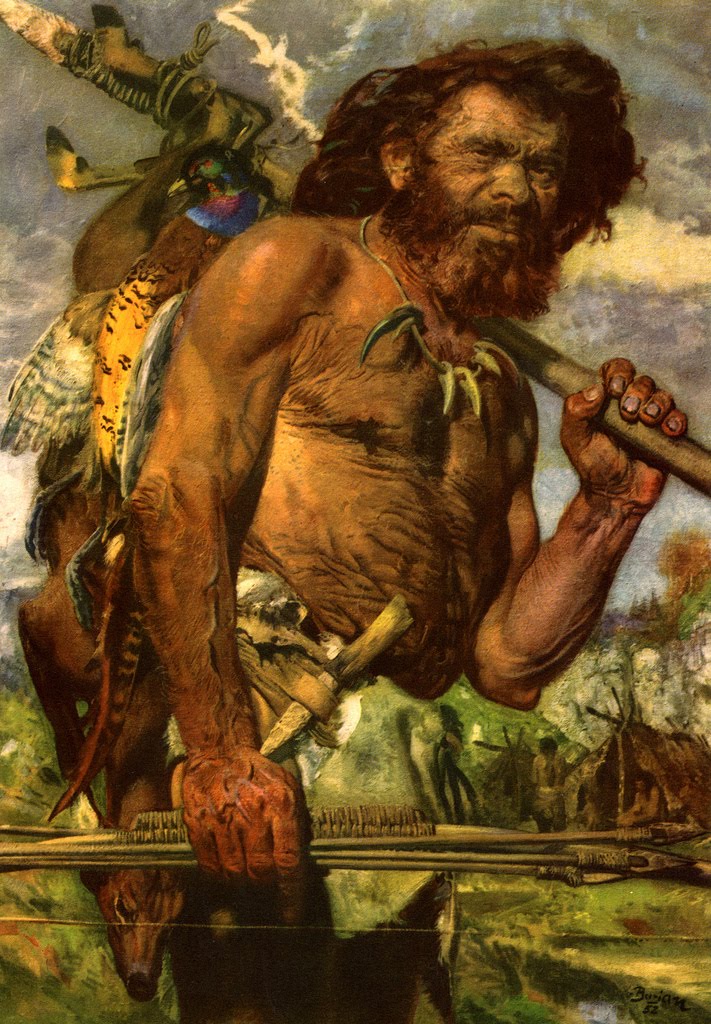 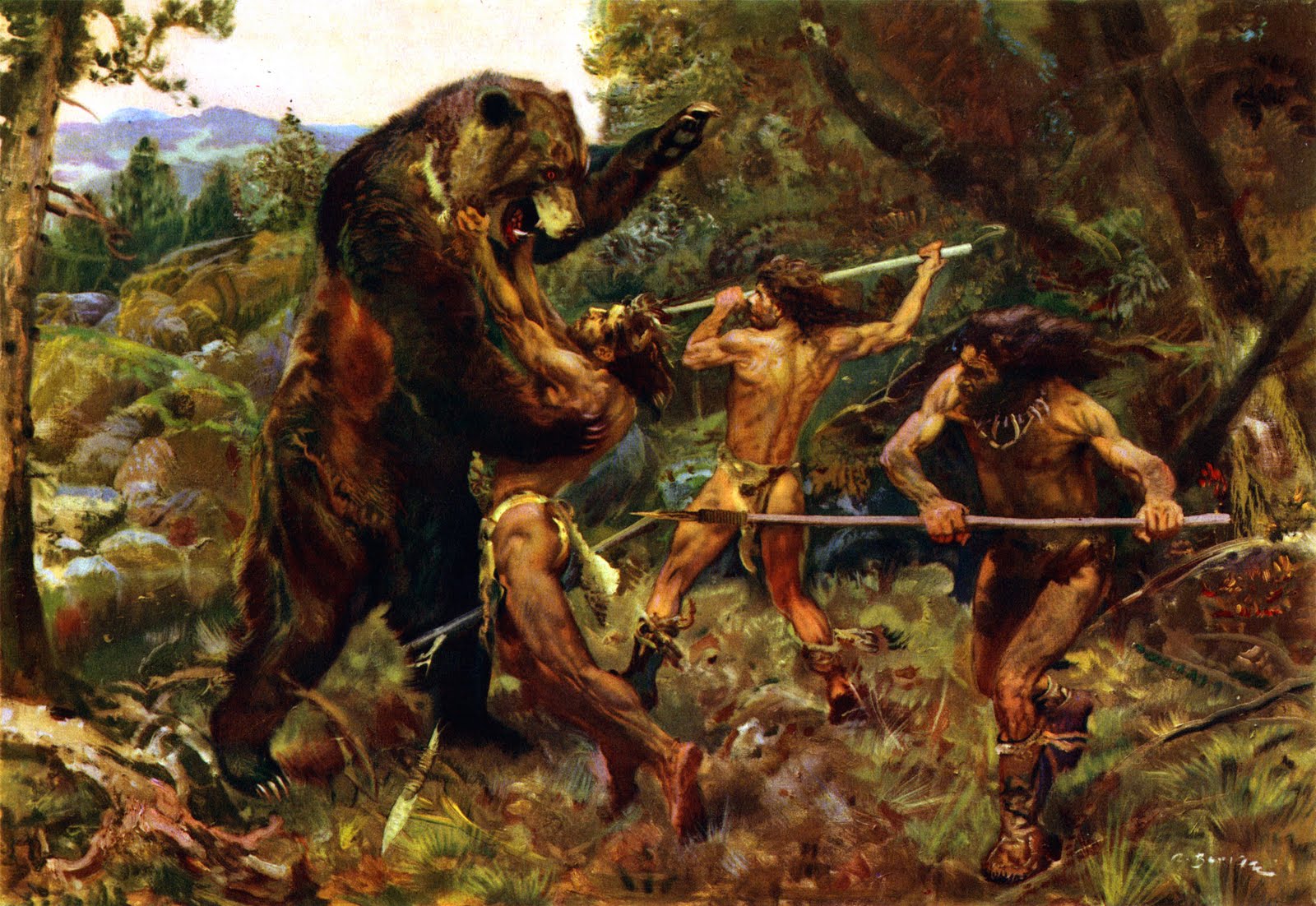 Zprvu dokázali ulovit  jen menší zvířata.  Později zdokonalovali své zbraně,  a lovili medvědy, divoké koně, bizony.
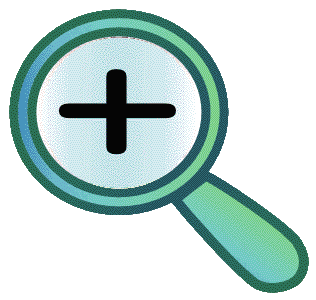 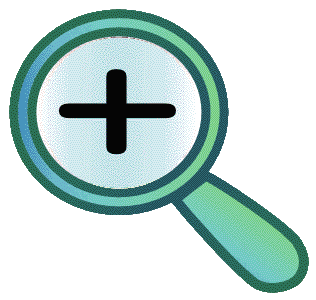 V poslední době ledové žili na našem území lovci mamutů.
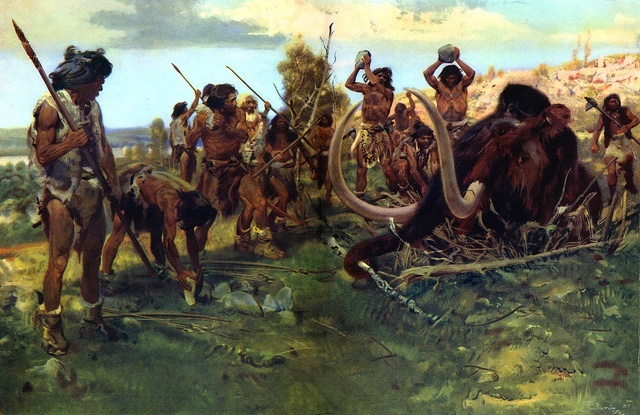 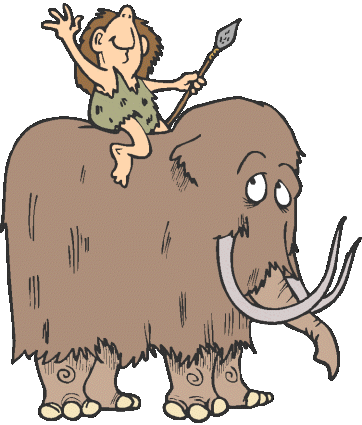 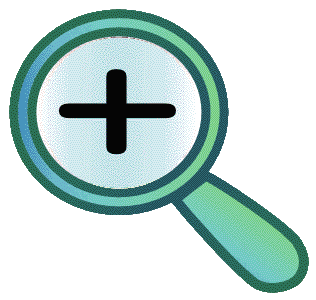 Převratným objevem starší doby kamenné byl oheň.  Ten znamenal pro pravěkého člověka ochranu před zimou i zvěří a usnadnil mu přípravu potravy.
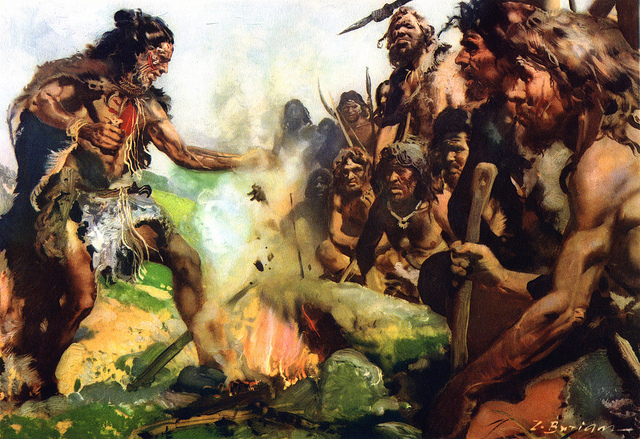 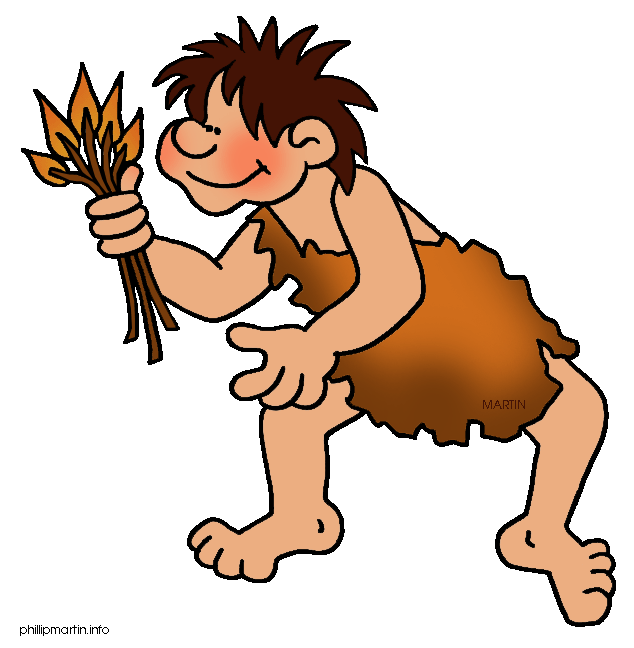 Pravěcí lidé vytvářeli svá první umělecká díla – drobné sošky, znázorňující většinou ženy nebo zvířata.
Věstonická Venuše
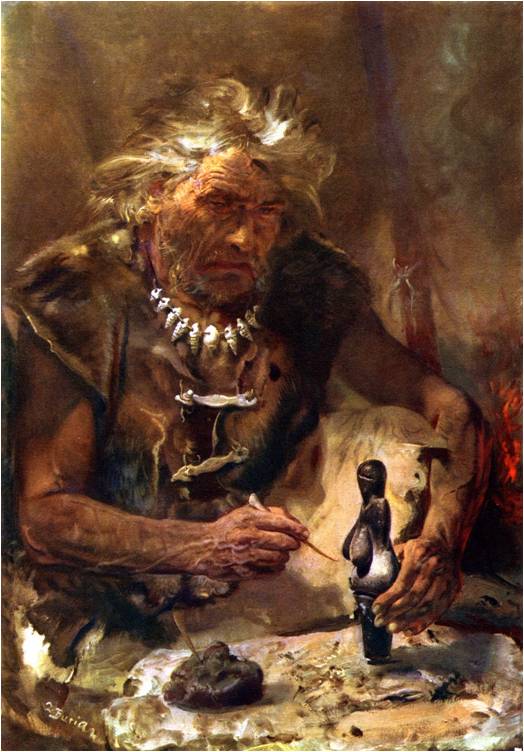 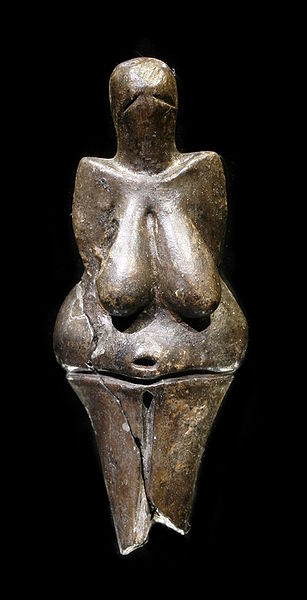 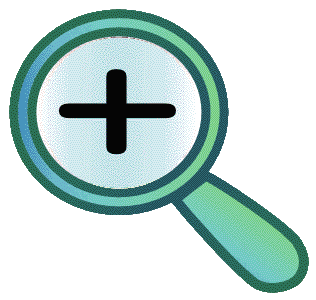 Malby v jeskyních
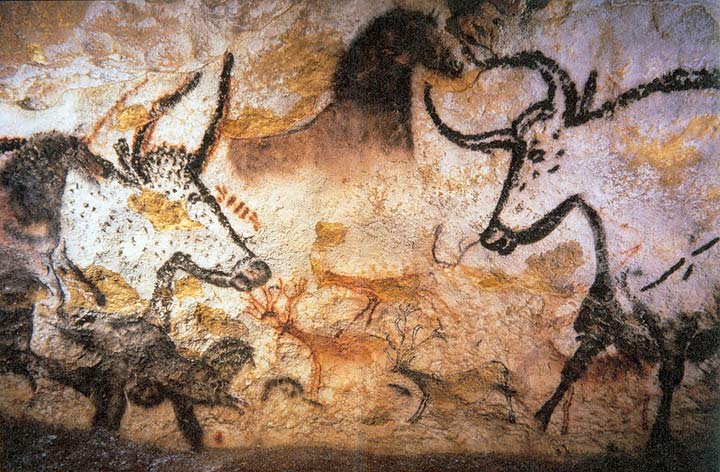 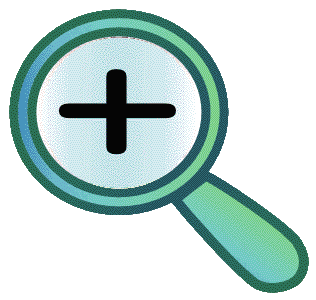 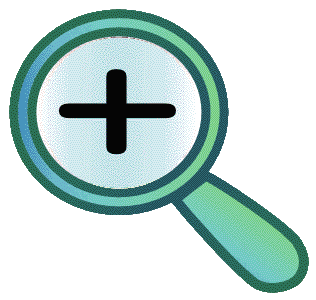 TAK TO JE VŠECHNO, 
KLUCI A HOLKY. 
UVIDÍME SE ZASE
V MLADŠÍ DOBĚ KAMENNÉ.
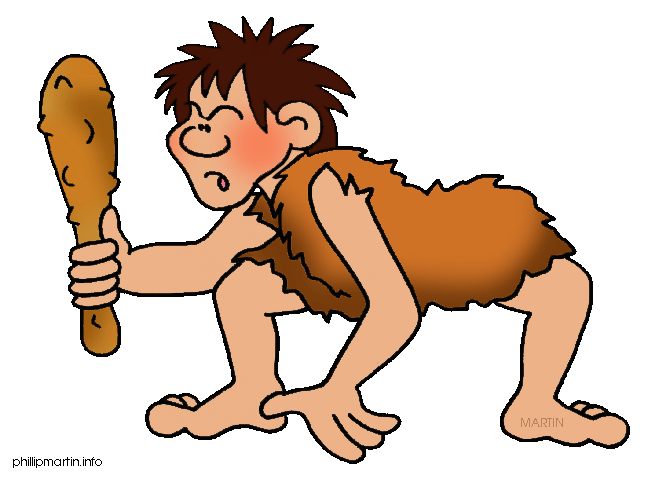 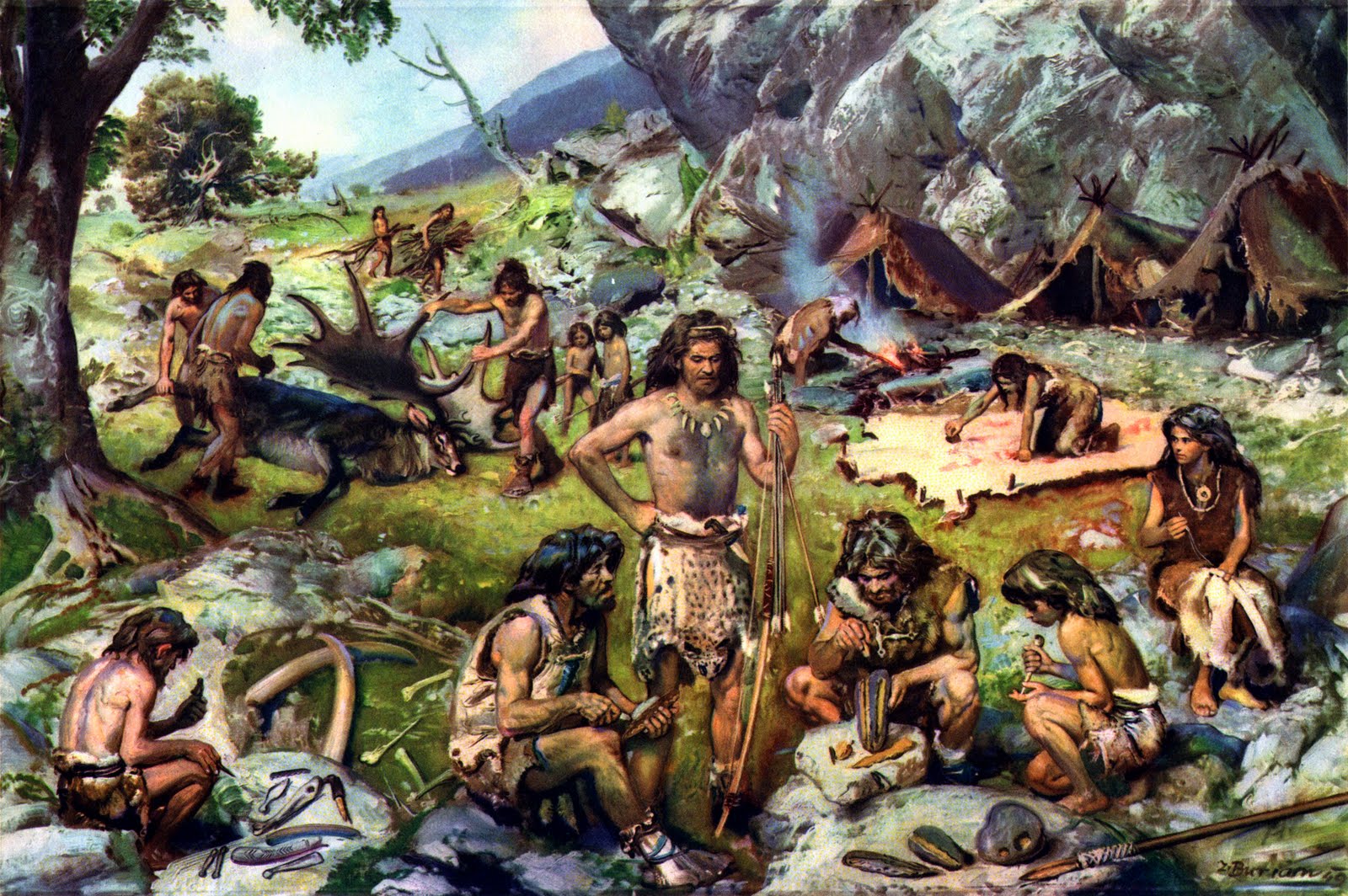 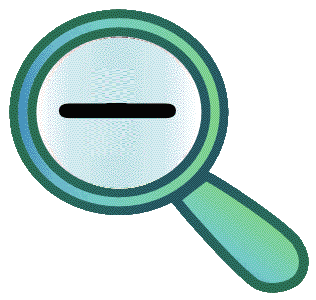 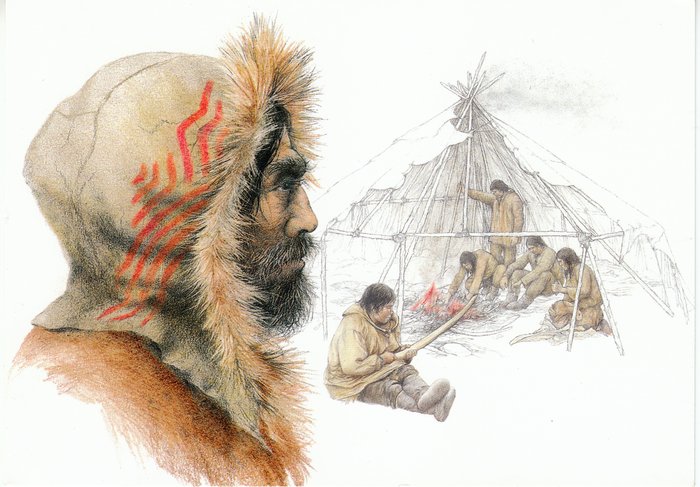 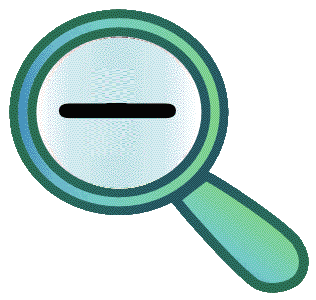 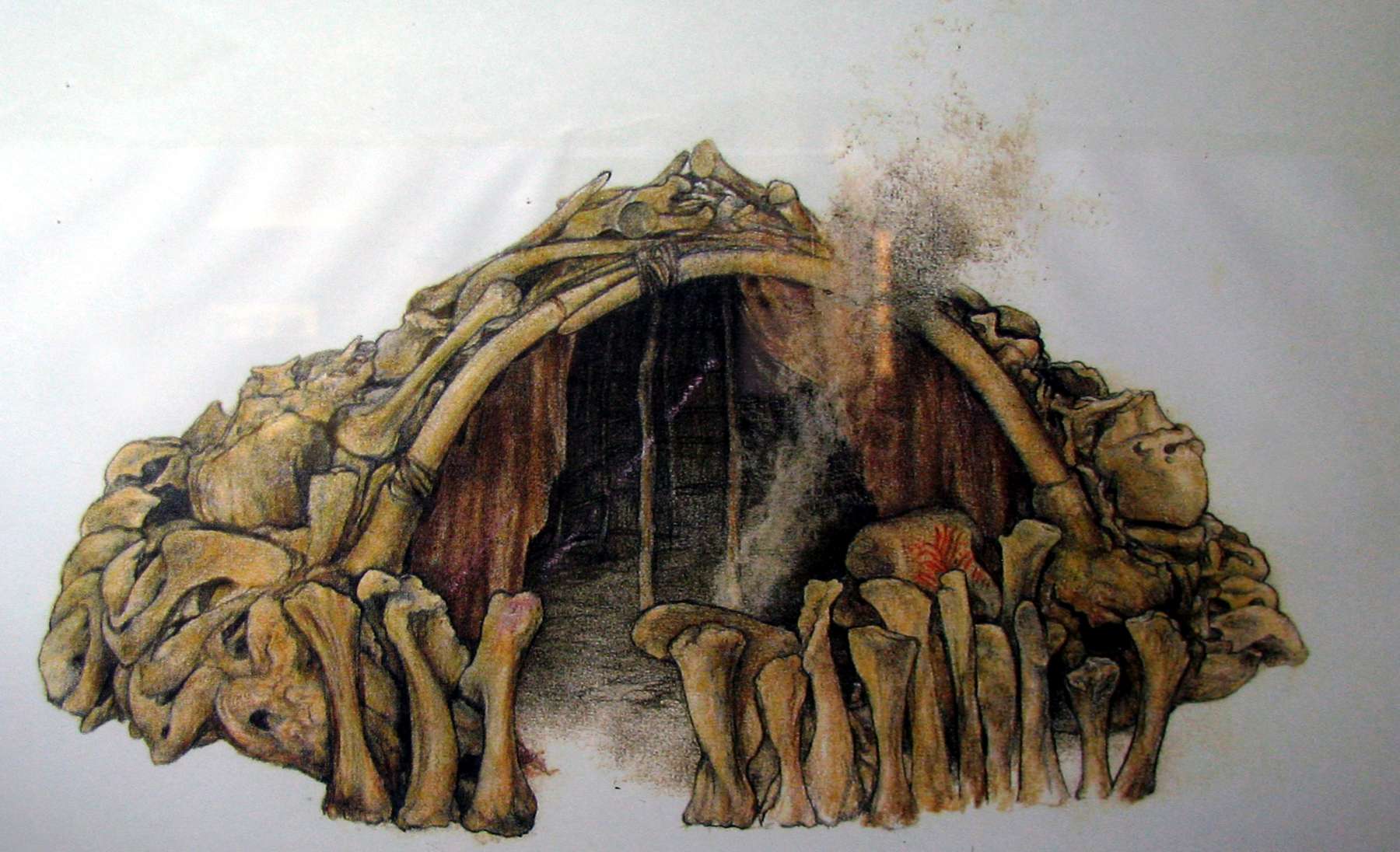 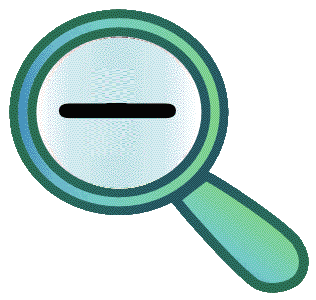 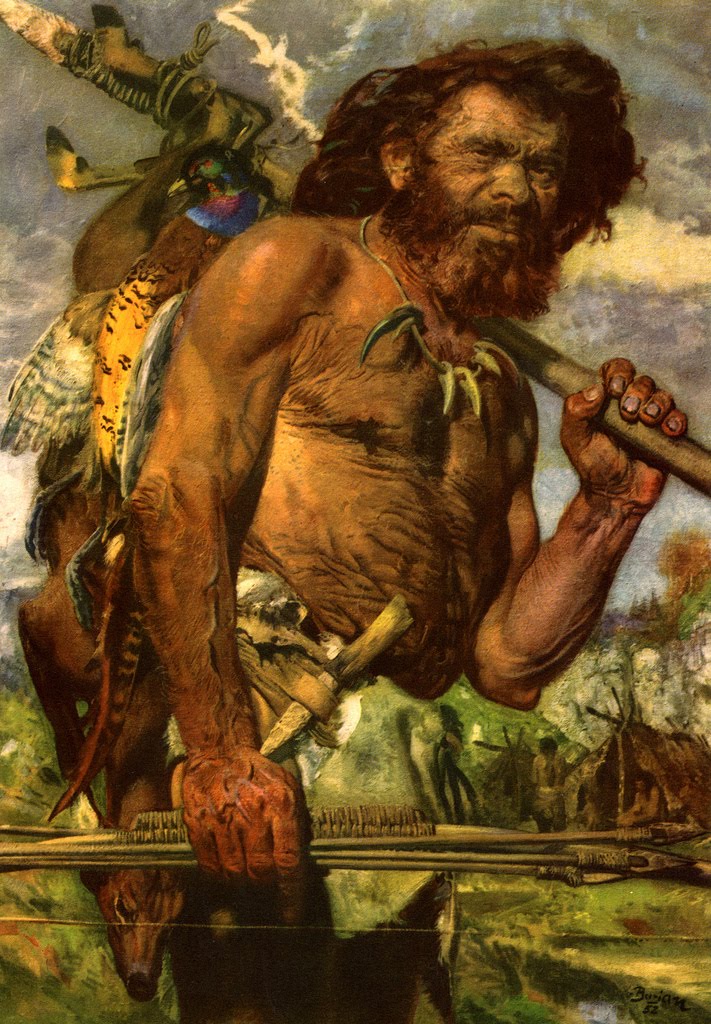 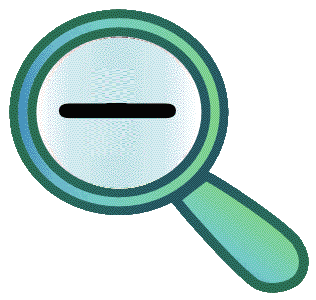 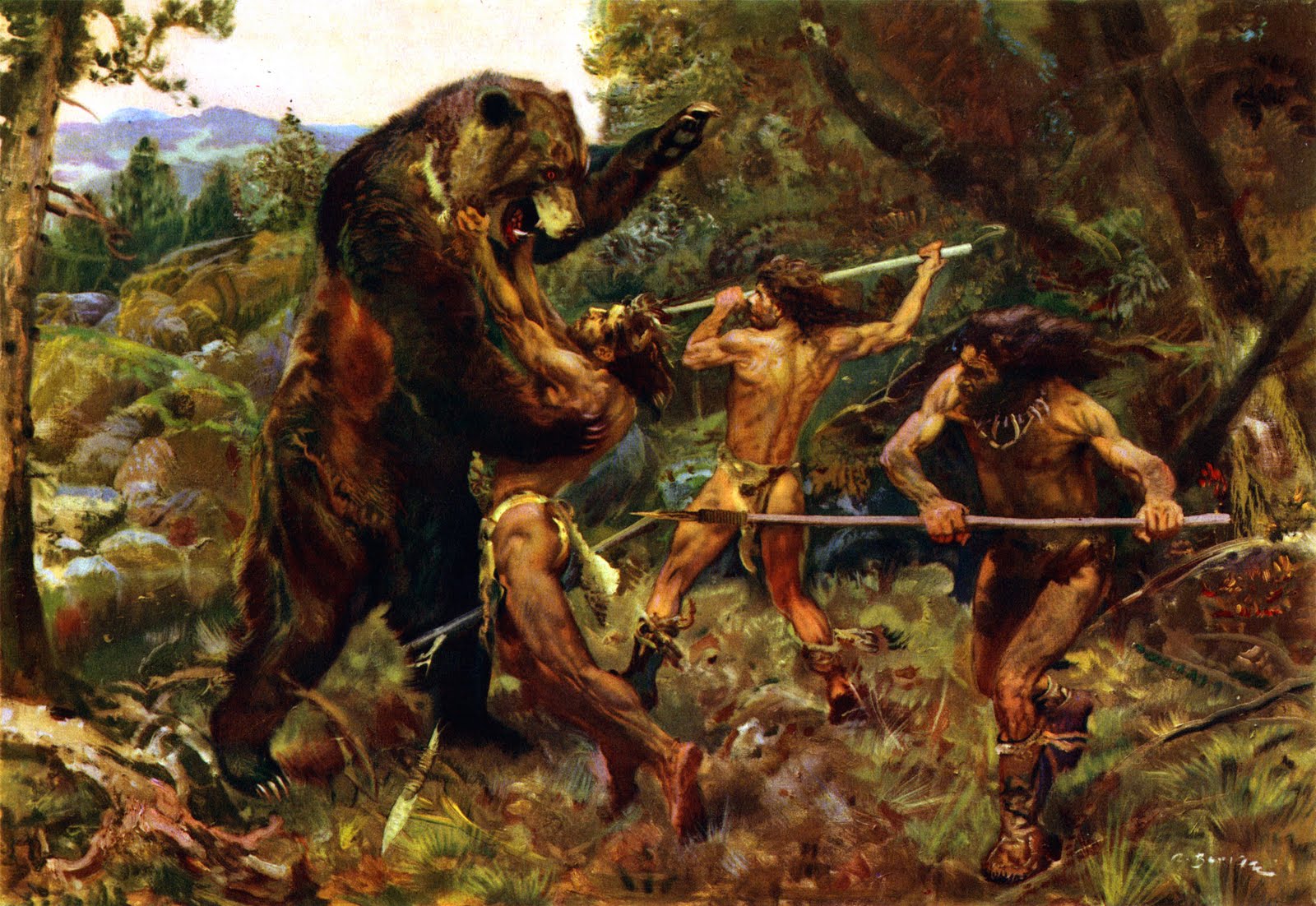 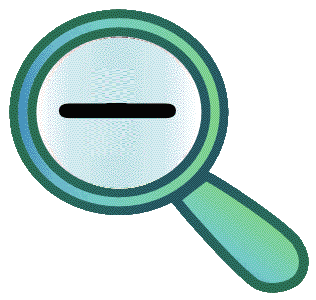 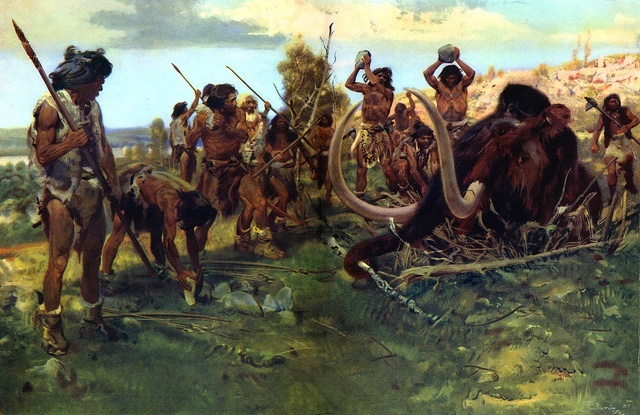 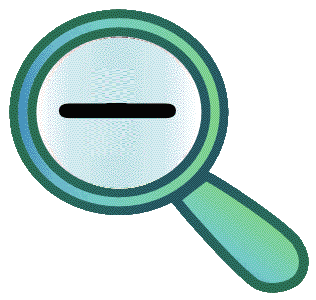 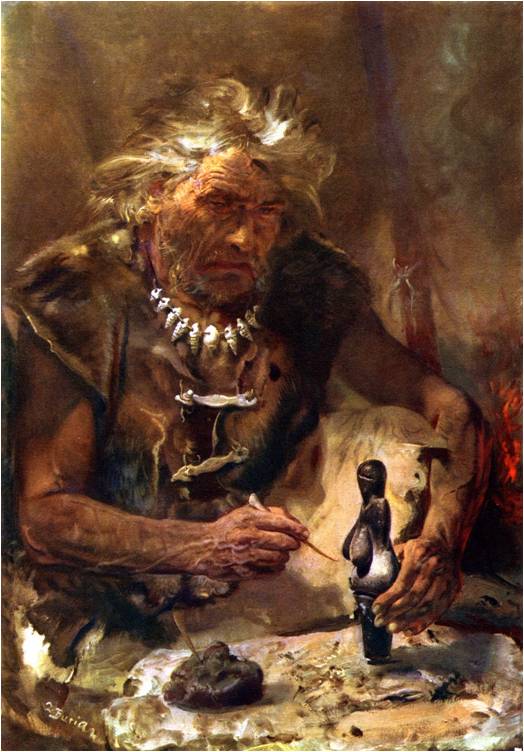 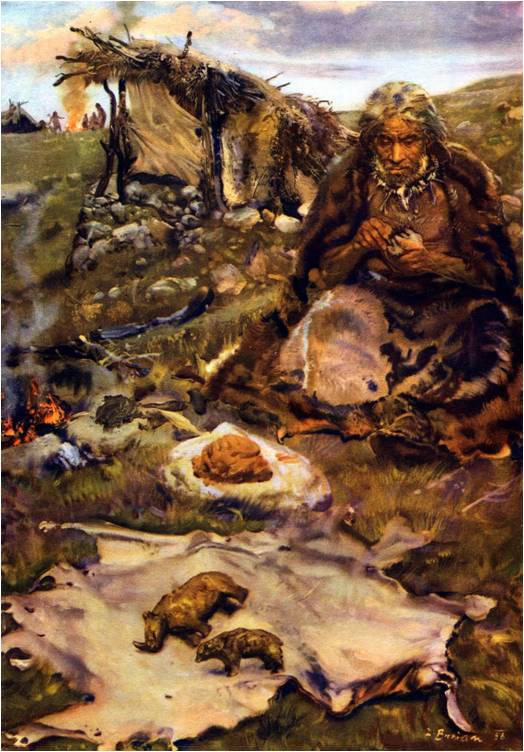 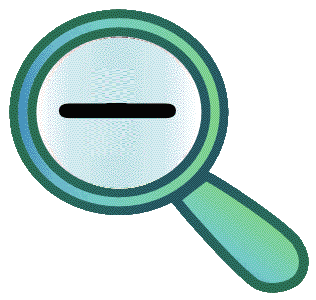 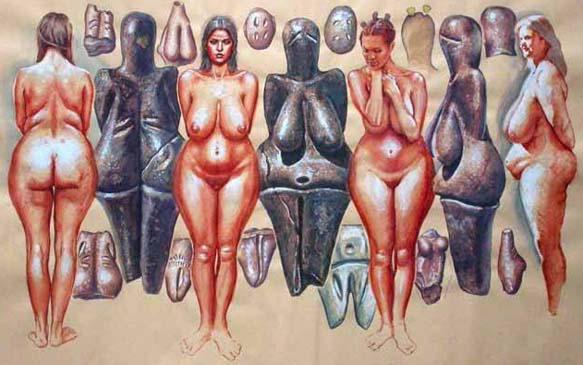 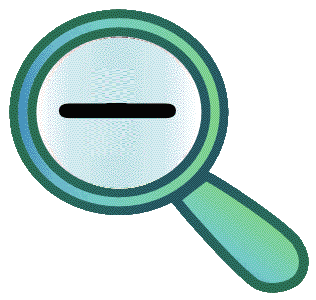 Žena byla oslavována jako nositelka života. 
Z tohoto důvodu se ideálem stávaly ženy s širokou pánví a velkými prsy - stejně jako Věstonická Venuše.
prezentace obrázků jeskynních maleb
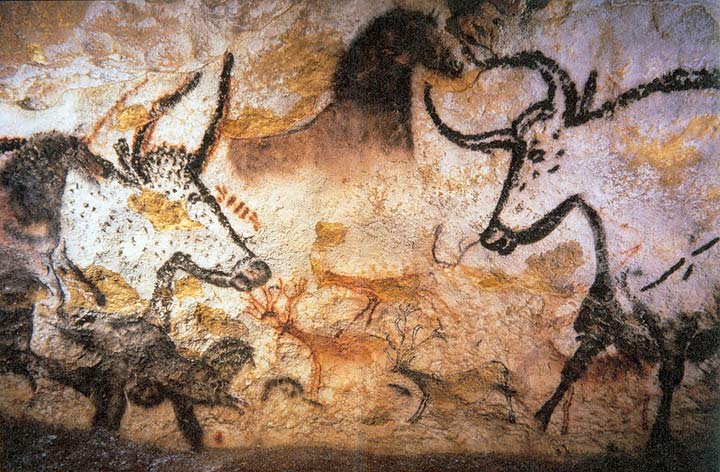 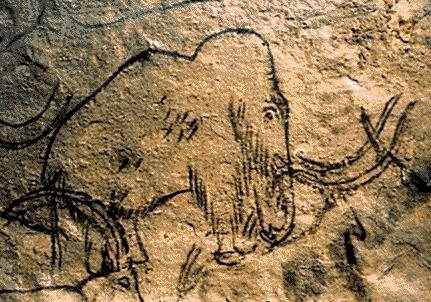 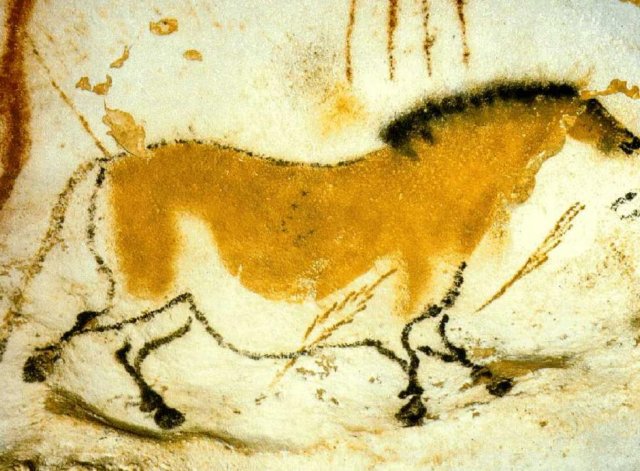 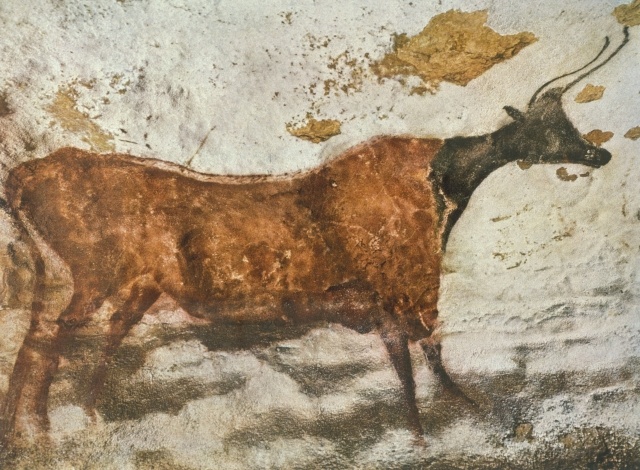 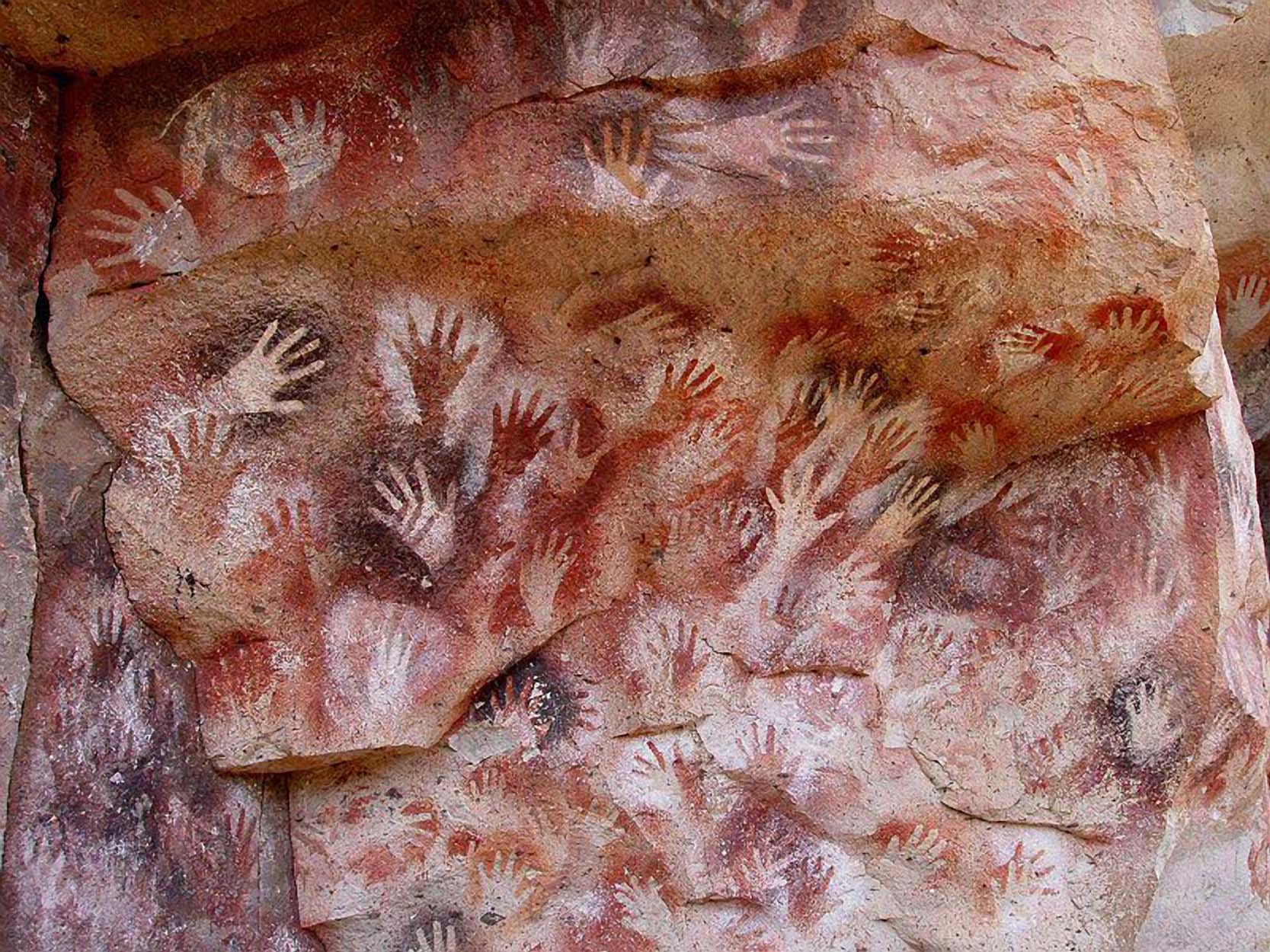 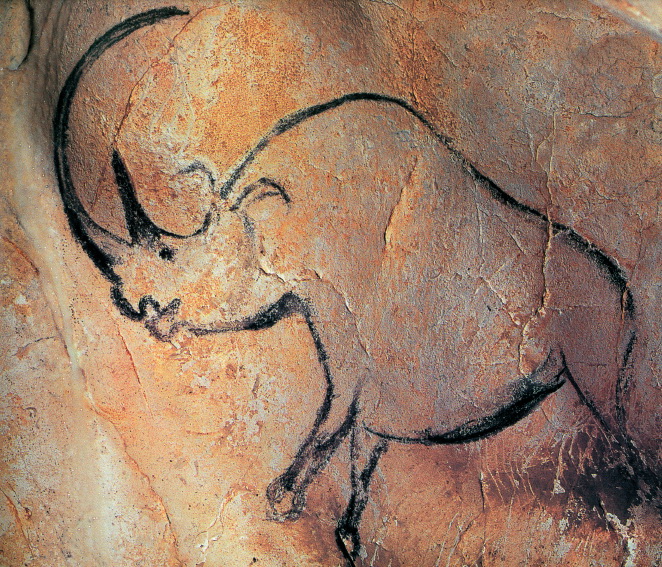 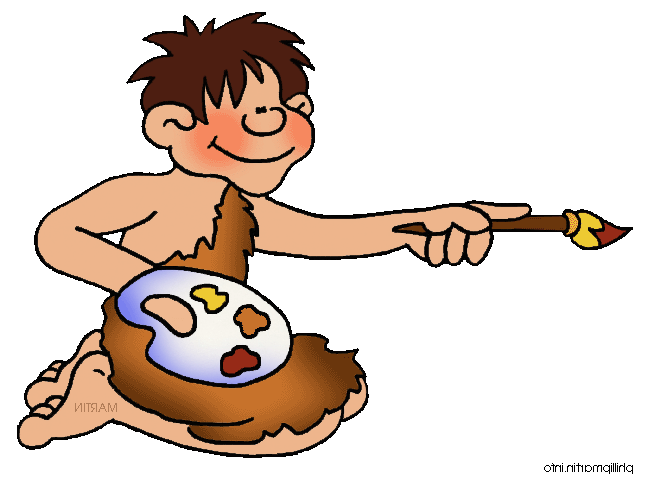 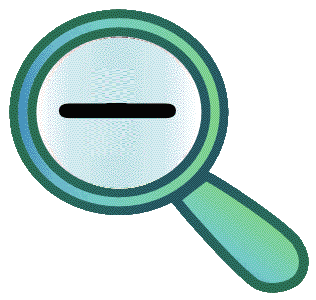